Un conflit idéologiquequi s’étend à toute la culture
My son John (1952)
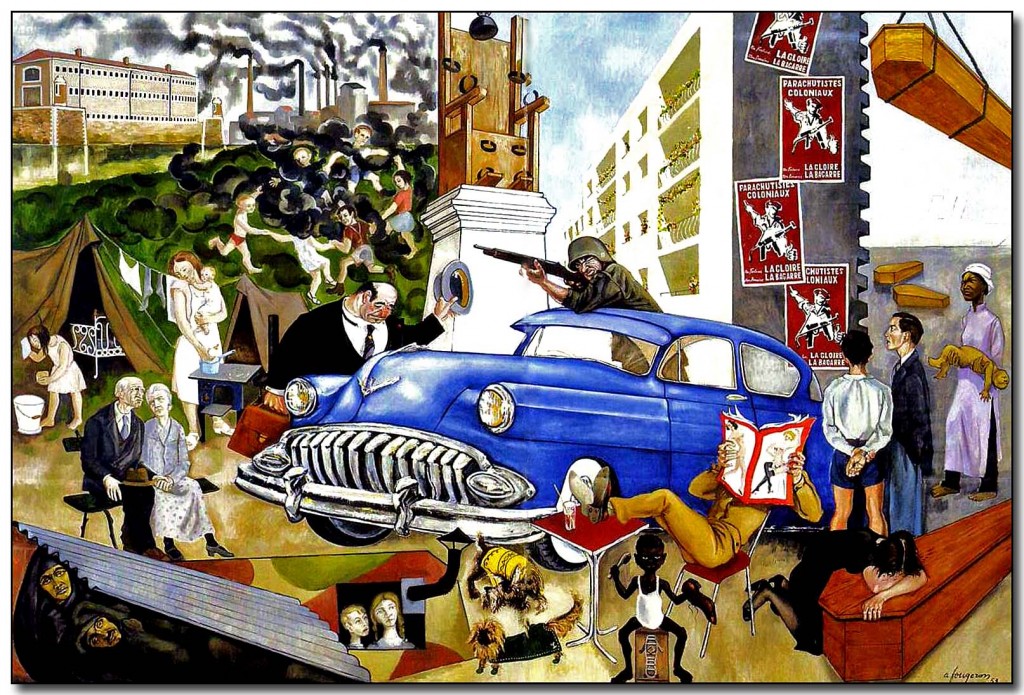 André Fougeron « La civilisation atlantique », 1953. Sourcing image : « La Figuration narrative – des années 1960 à nos jours » par Jean-Louis Pradel, éditions Gallimard - RMN (2008).
Picasso et le massacre de Corée (1951)
Le plan Marshall, cheval de Troie des USA en Europe
De haut en bas : Italie, Grèce, Turquie, Hongrie